17. лекција
ОСОБИНЕ И КРЕТАЊЕ МОРСКЕ ВОДЕ
Гордана Васић, април 2020.
ОСОБИНЕ МОРСКЕ ВОДЕ
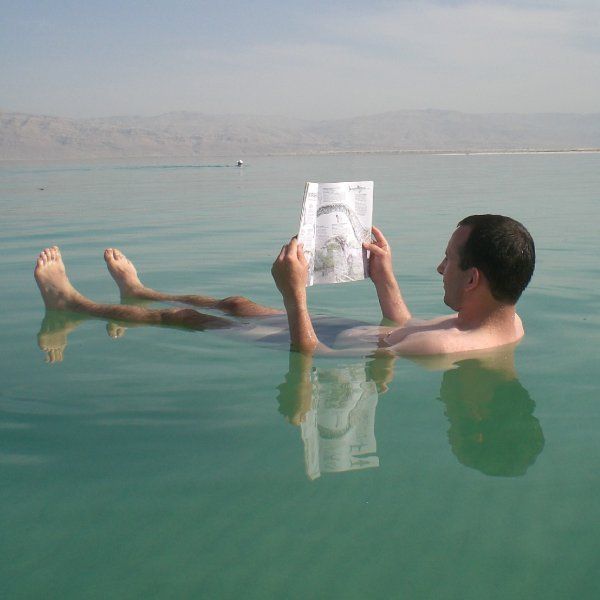 Температура (15 – 28оC);
Салинитет (количина соли, 
   35%о = 35g соли у 1l воде);
Боја – Бело, Црно, Жуто, Црвено море;
Провидност (70m Саргашко море);
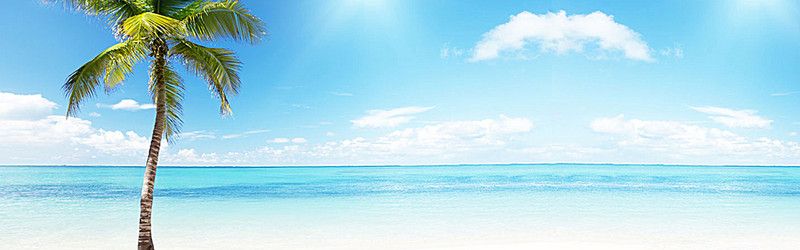 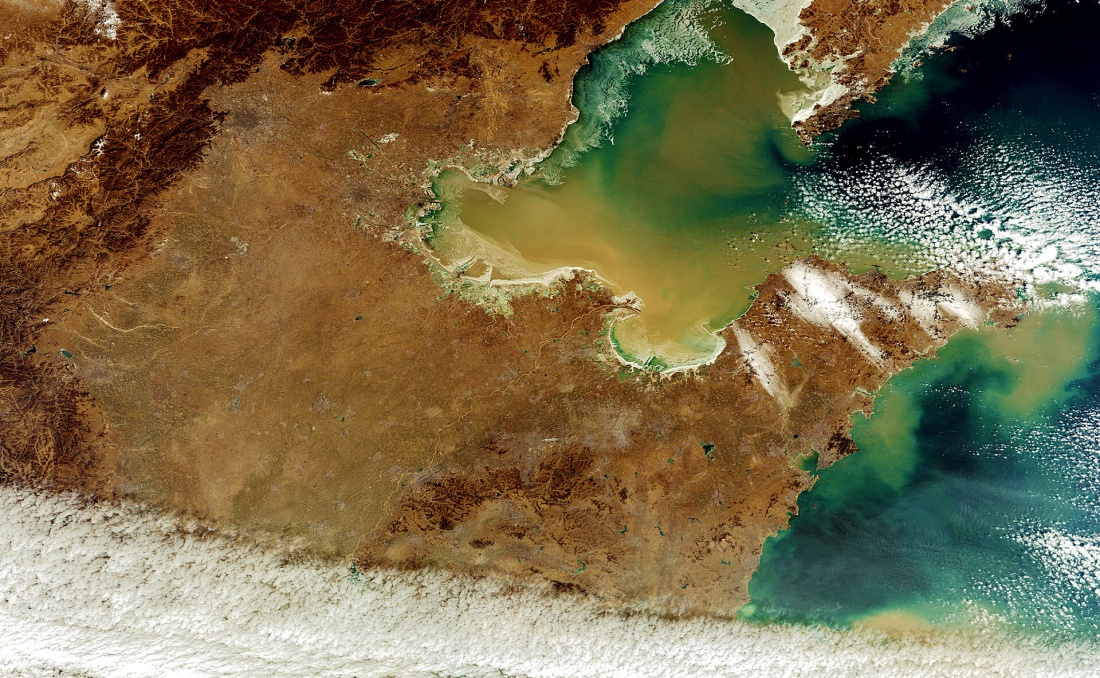 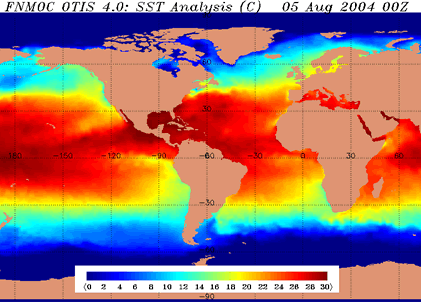 Жуто море
Боја воде
Салинитет воде
Температура воде
Провидност воде
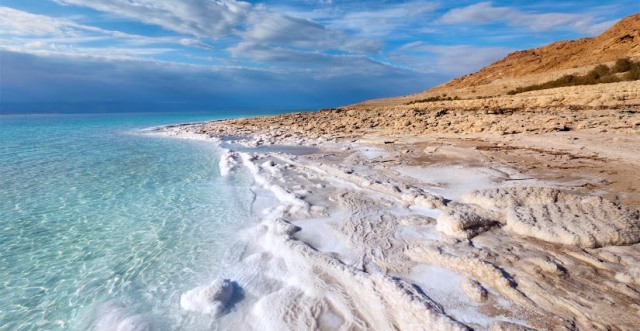 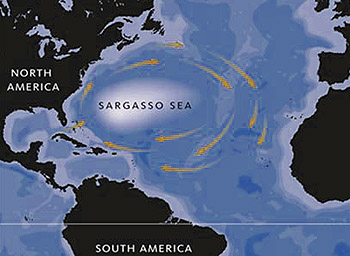 КРЕТАЊА МОРСКЕ ВОДЕ
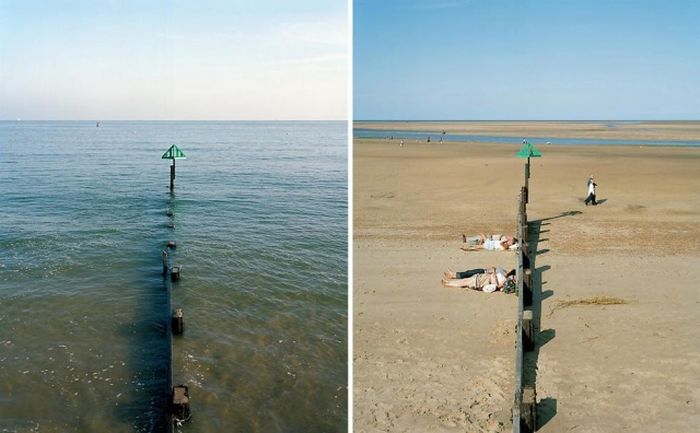 1. Морске мене 
    (плима и осека);
2. Морске струје 
    (топле и хладне);
3. Морски таласи
    (цунами таласи)
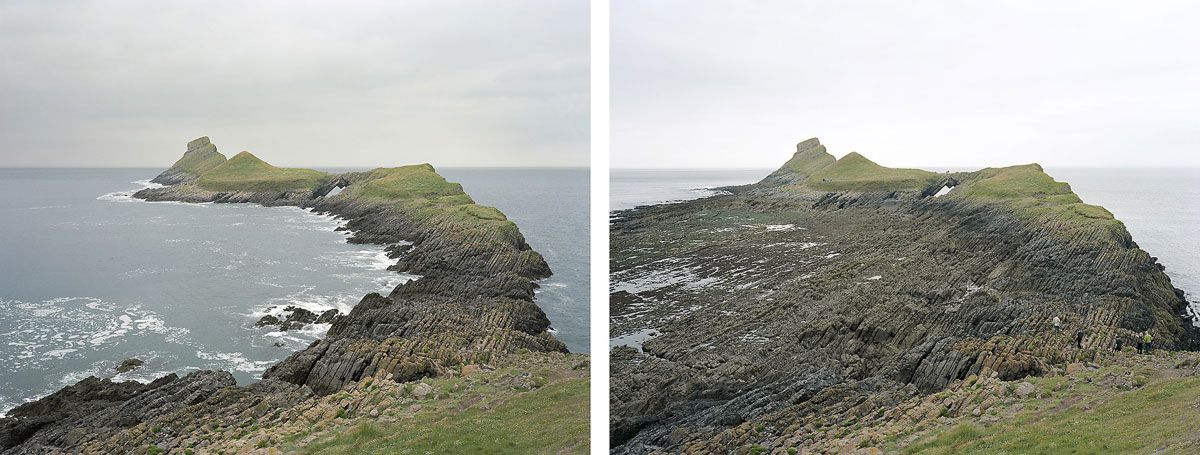 Морске мене – плима и осека
Морске струје
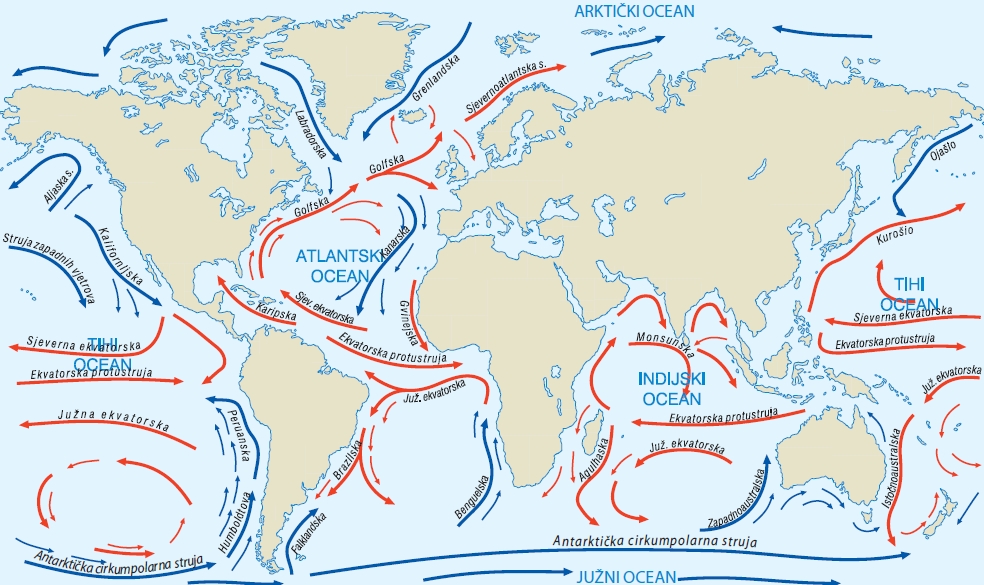 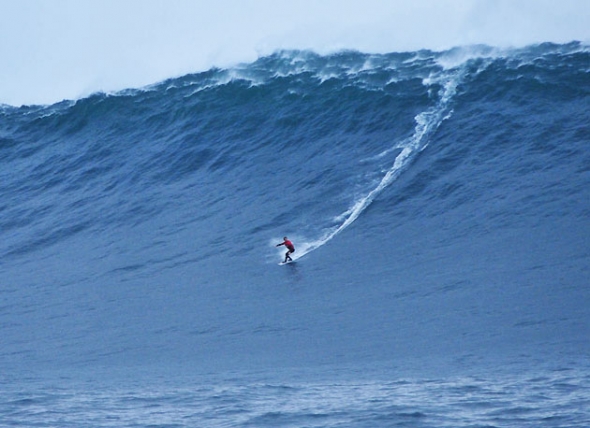 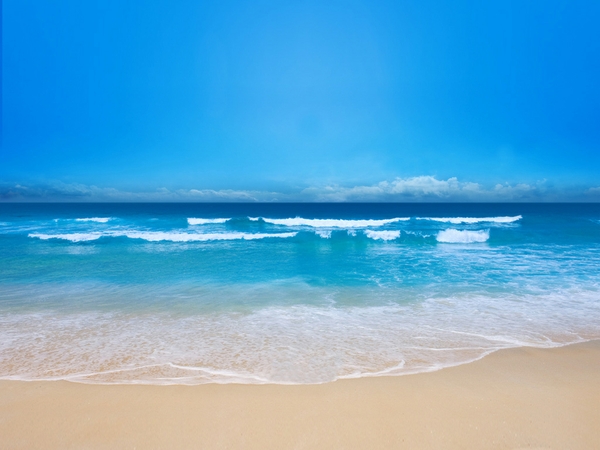 Морски таласи
Цунами таласи

Подморски земљотреси
Подморски одрони
Подморске ерупције
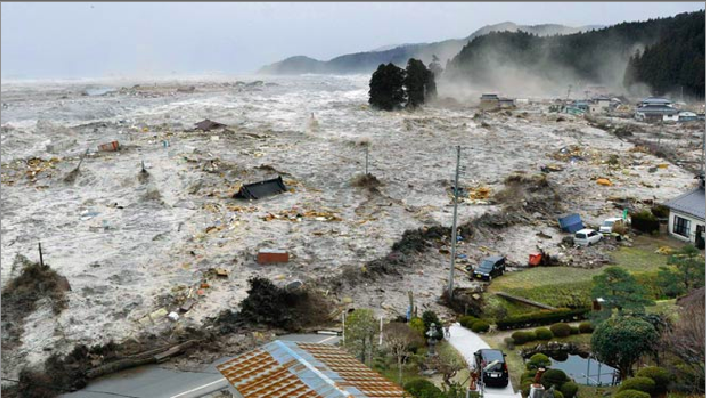 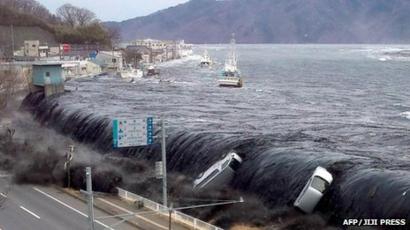 ХВАЛА 
НА 
ПАЖЊИ